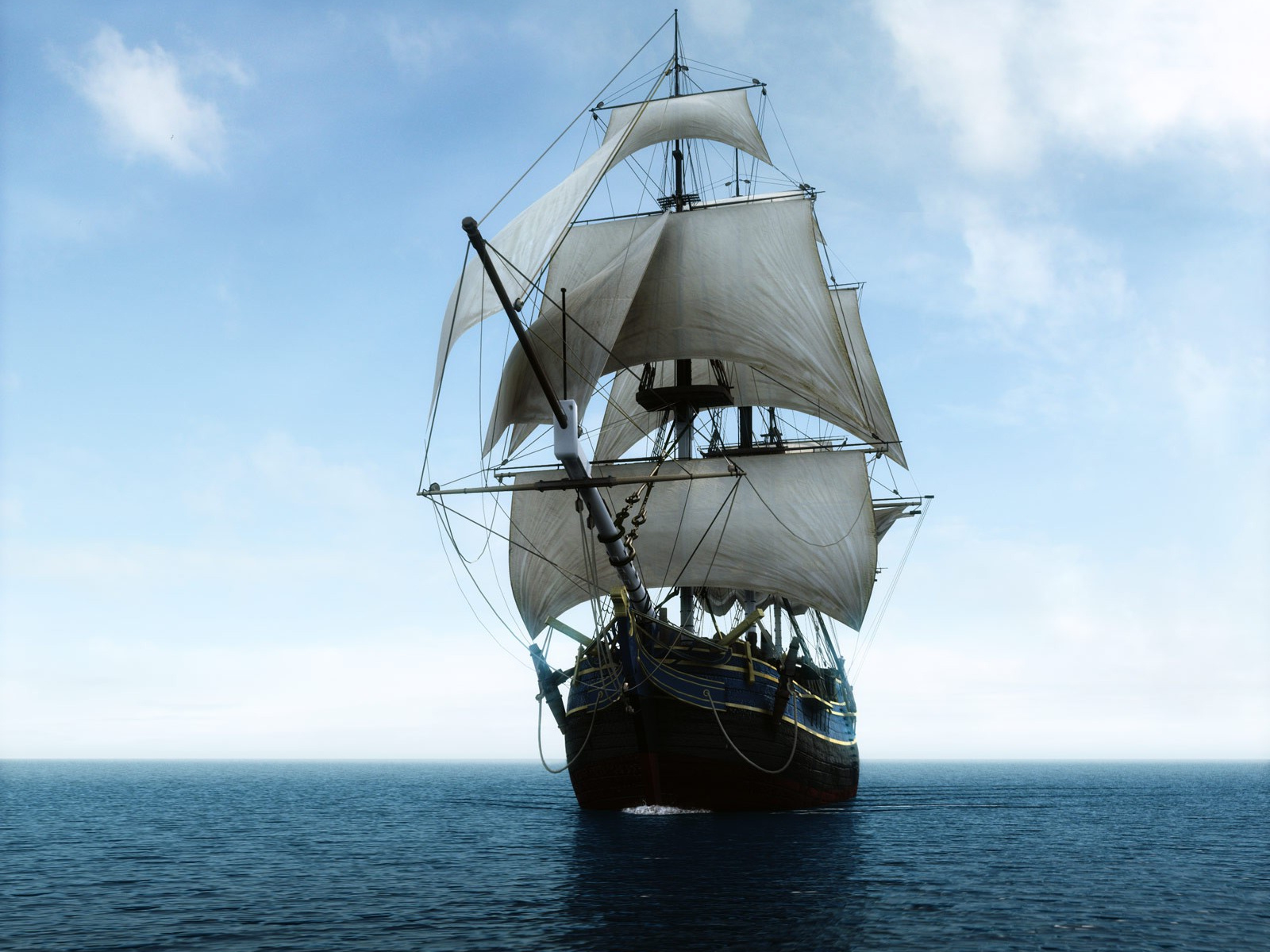 Поиски северо-западного и северо-восточного прохода из Атлантики в Тихий океан
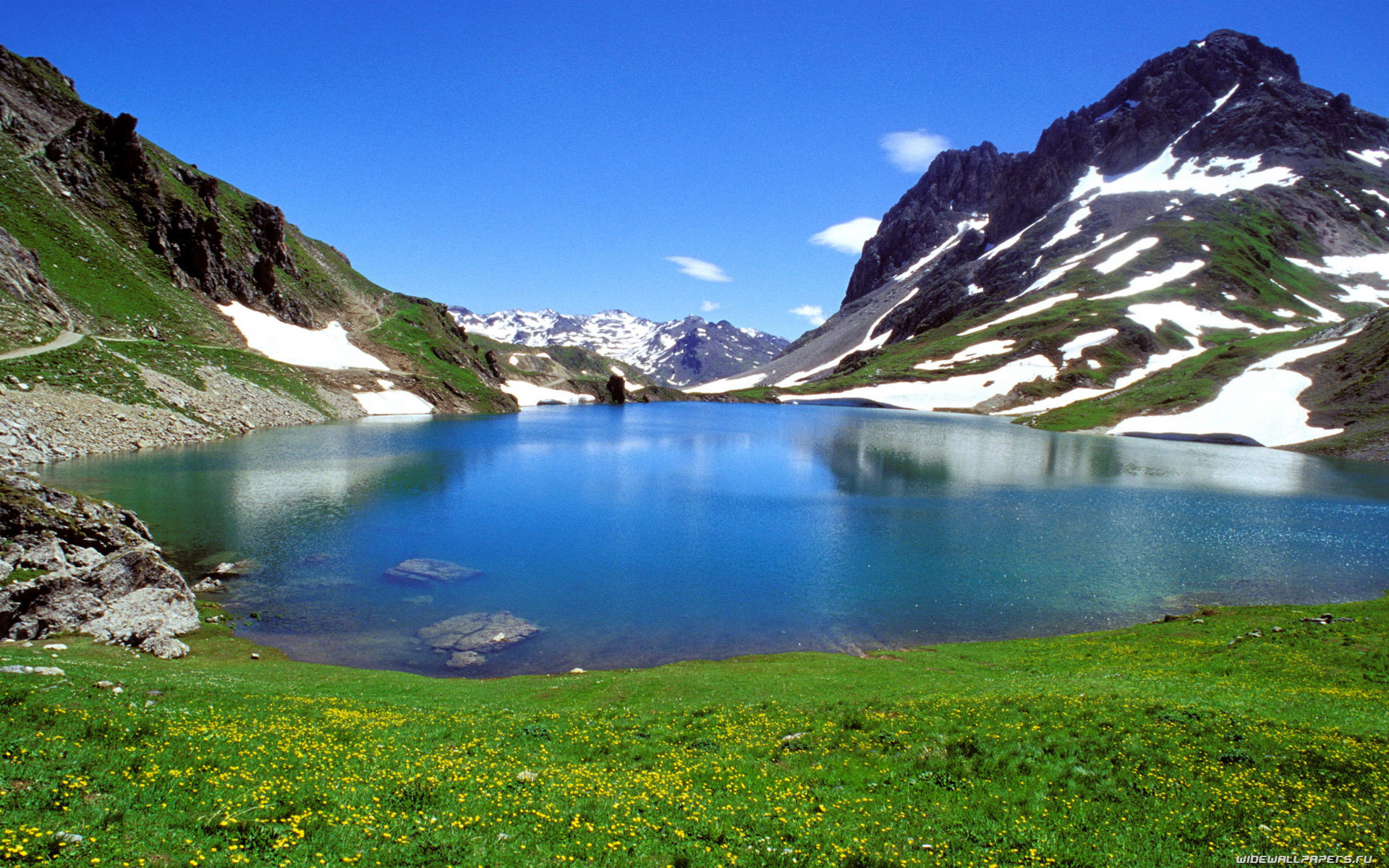 Поиски Северо-Западного прохода
Английский король Генрих VII (1457 — 1509)
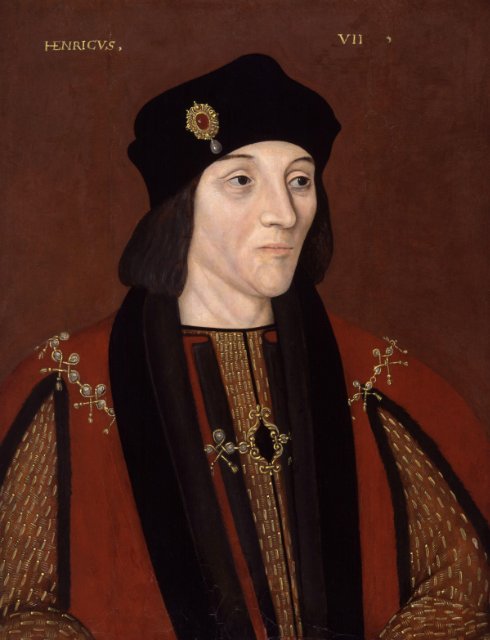 Мореплаватели     Джон Кабот (1450 – 1499) и Себастьян Кабот (1476 – 1557)
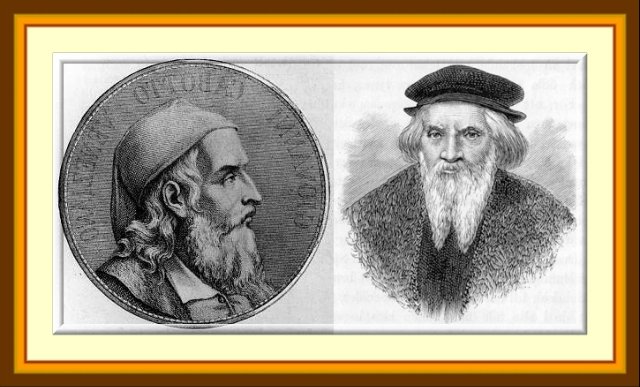 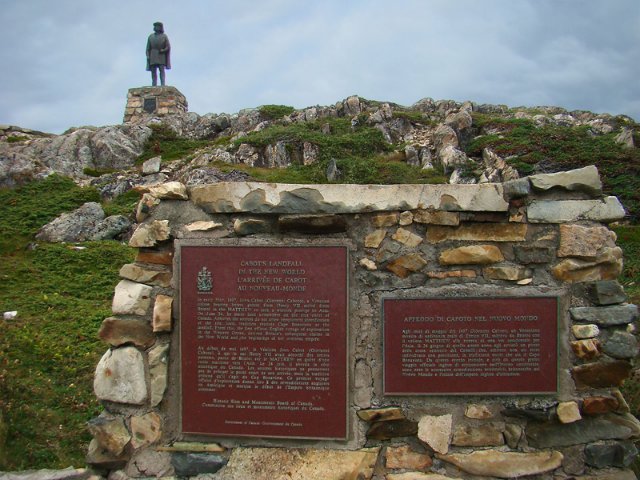 Памятник Джону Каботу на мысе Bonavista , Ньюфаундленд
Мартин Фробишер
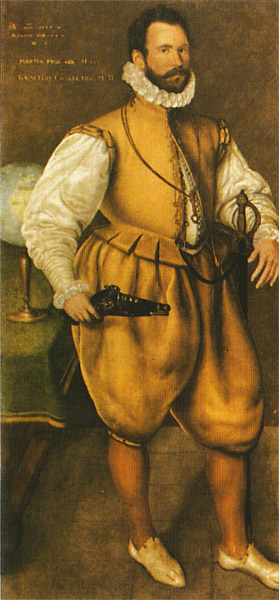 [Speaker Notes: В 1576 и 1578 гг предпринял несклоько транс-атлантических переходов и достиг Гудзонова залива и о.Баффина. Фробишер вернулся в Англию с 200 т. груза железного пирита уверенный, что нашел золотую руду.]
«Габриель»
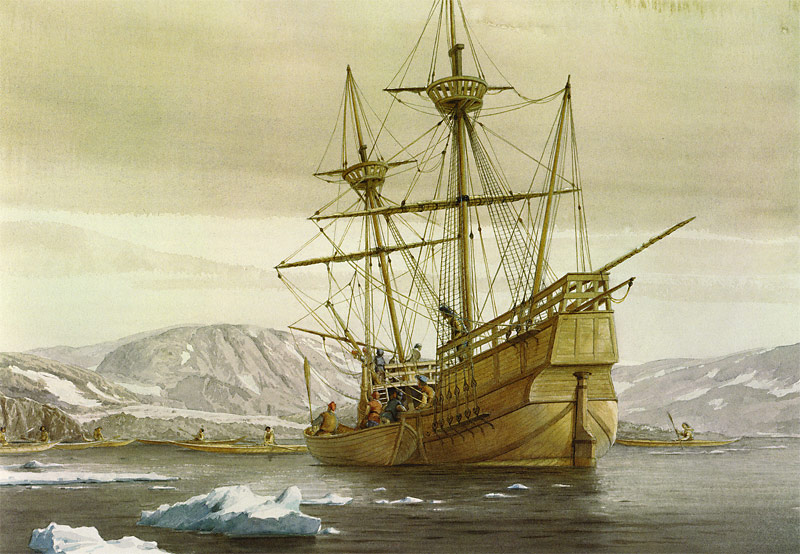 [Speaker Notes: Лодка с пятью матросами отправилась на берег вести торг и не вернулась. Англичане захватили в отместку каяк с местным жителем который умер на пути в Англию]
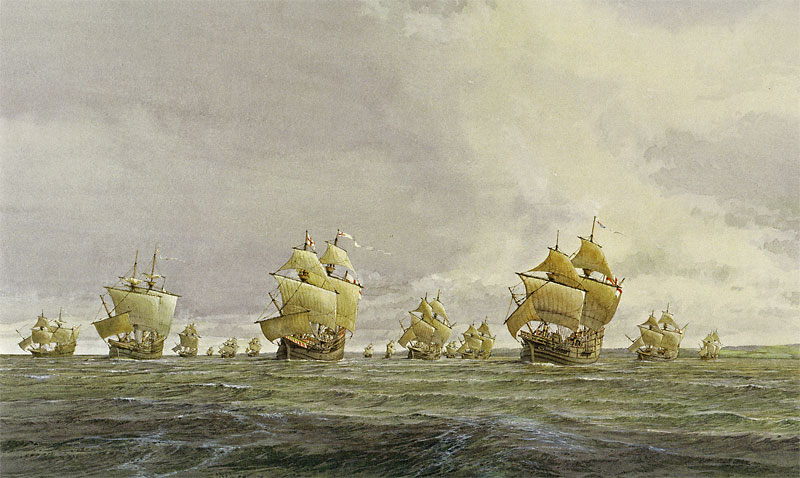 Третья экспедиция Фробишера
[Speaker Notes: Флот из 15 судов, крупнейшая экспедиция в Арктических водах того времени, перевозила шахтеров, плотников солдат, моряков и почти сотню колонистов.]
Джон Дэвис
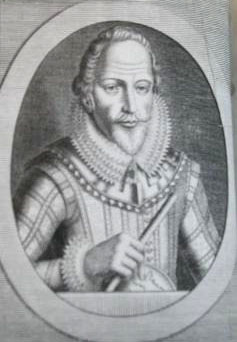 Генри Гудзон
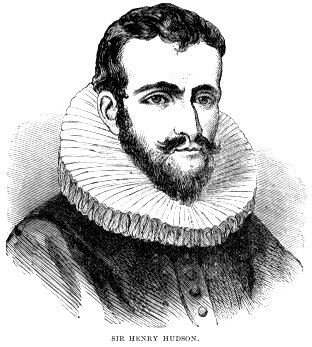 Плавания Г. Гудзона (1607-1610 гг.)
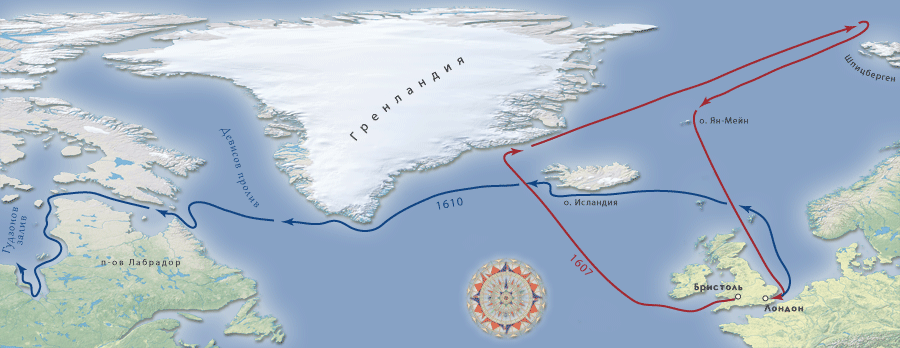 Томас Баттон
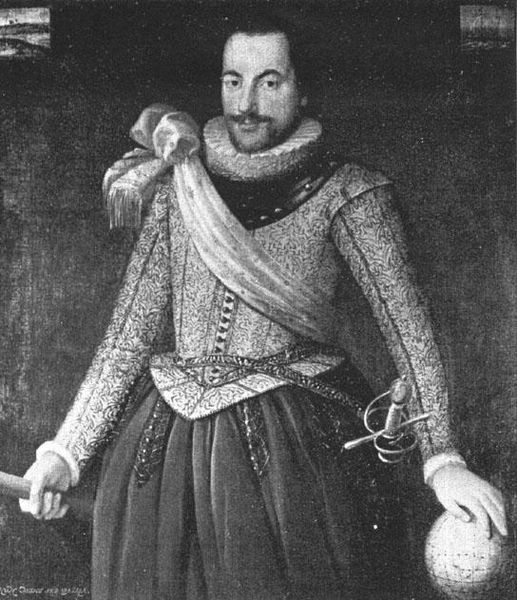 Арктическая экспедиция Т. Баттона, 1612 г
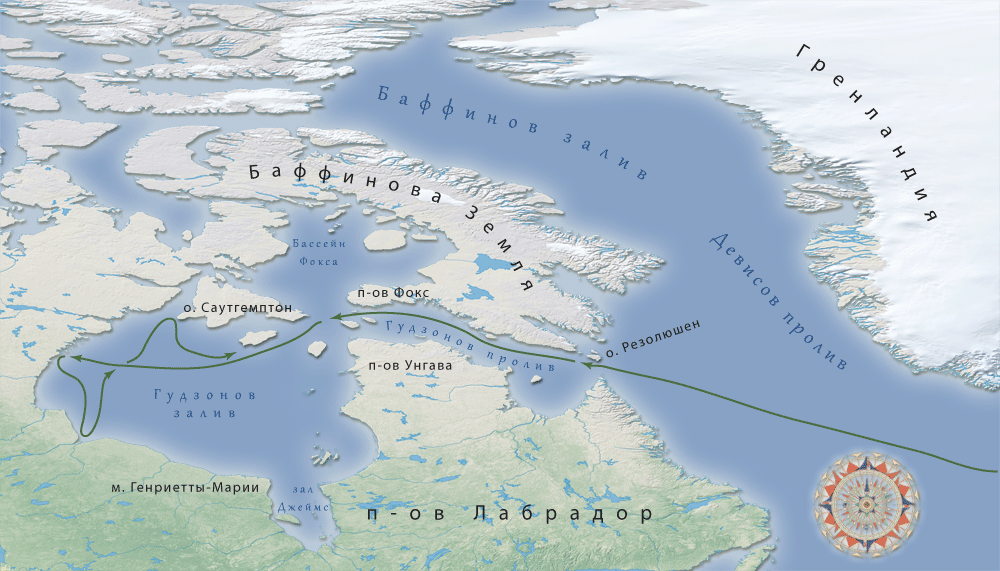 Уильям Баффин
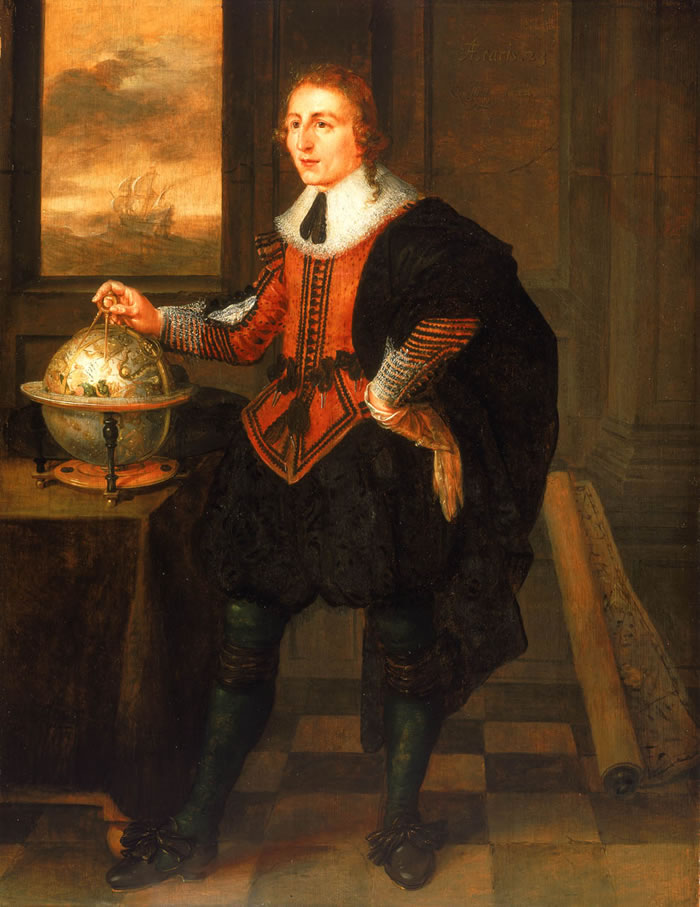 Арктические экспедиции Р. Байлота и В. Баффина в 1615 г. и 1616 г.
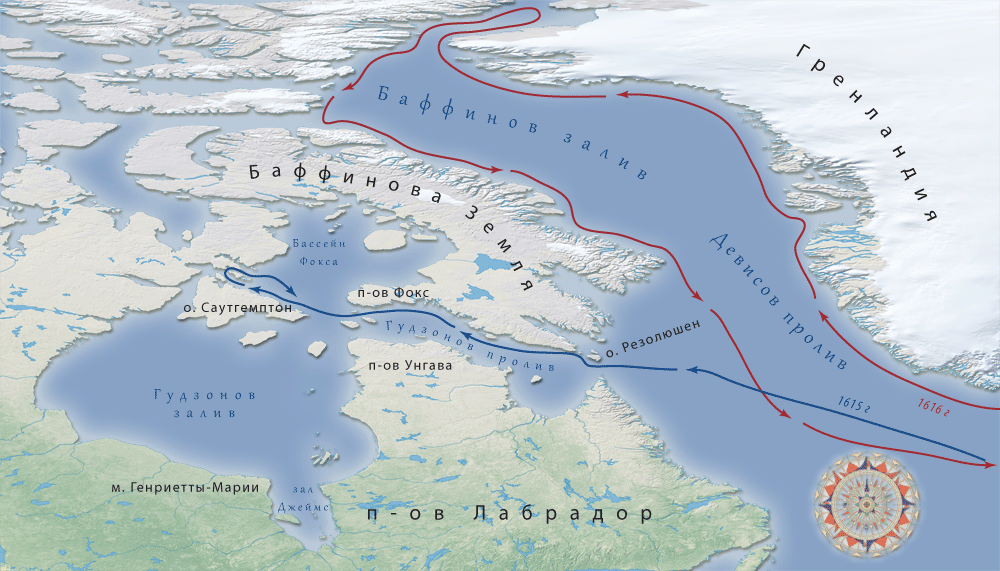 Арктическая экспедиция Л. Фокса 1631 г.
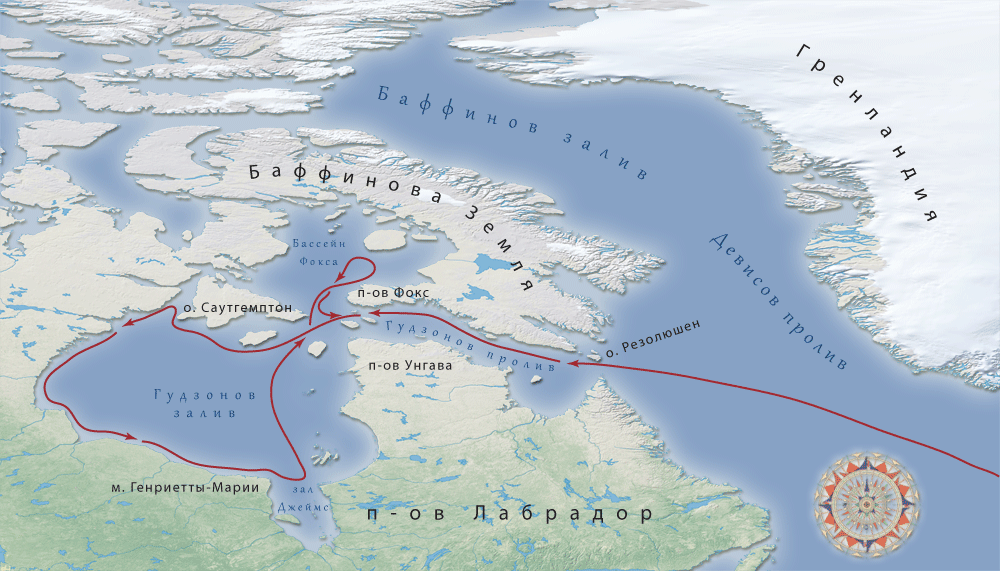 Арктическая экспедиция Т. Джемса (1631-1632 гг.)
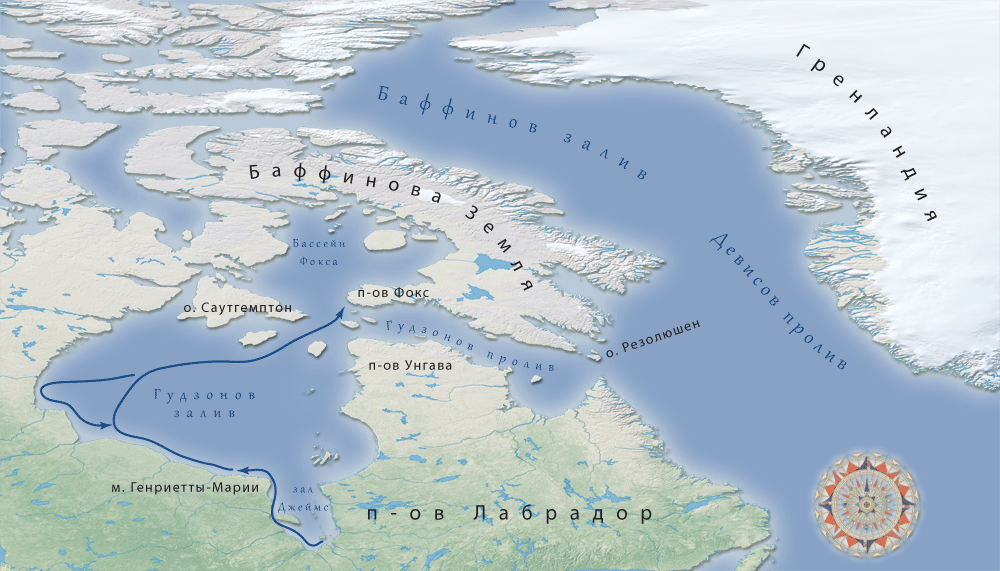 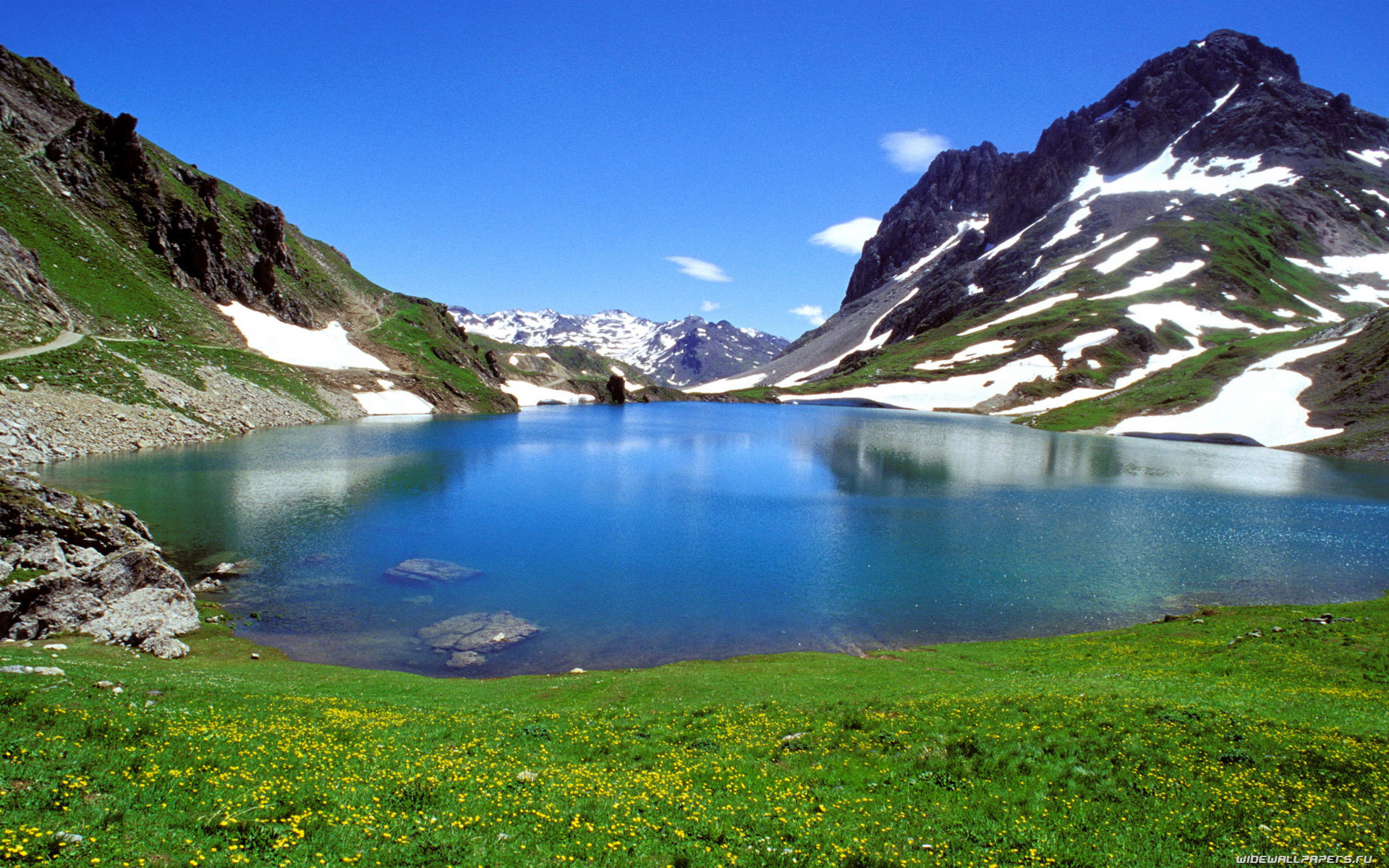 Поиски Северо-Восточного прохода
Английский король Эдуарда VI
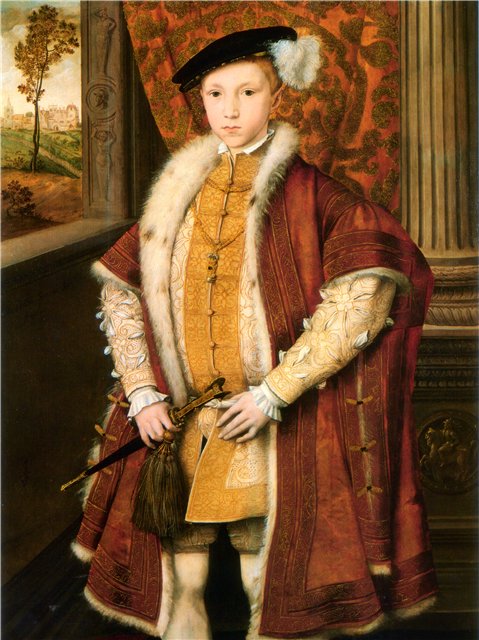 Хью Уиллоби
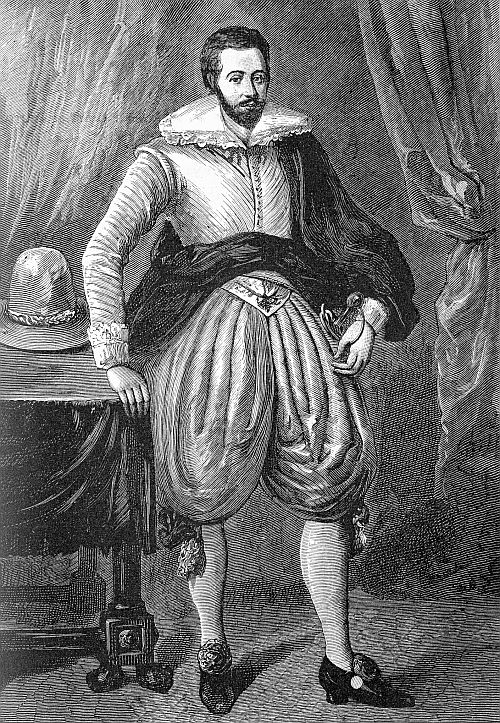 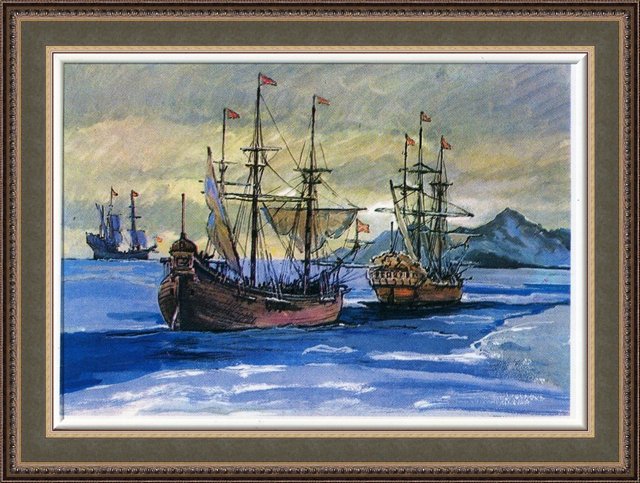 Экспедиция Уиллоуби-Ченслора 1553 года
Примерный маршрут экспедиции Уиллоуби-Ченслора
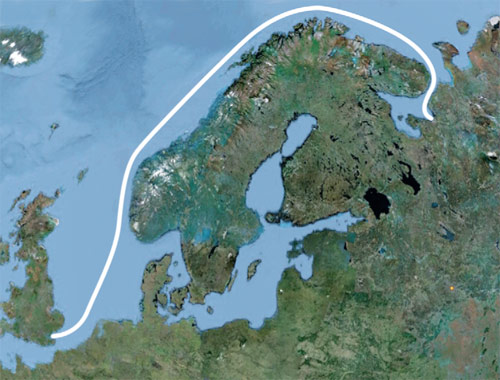 Николо-Корельский монастырь
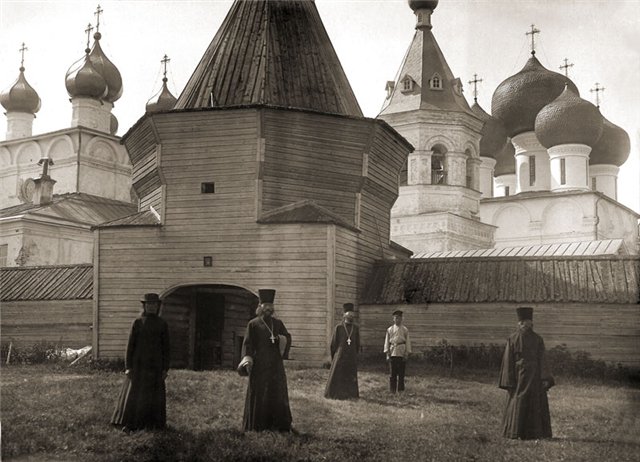 Ричард Ченслор на приёме у царя Иоана III в Москве
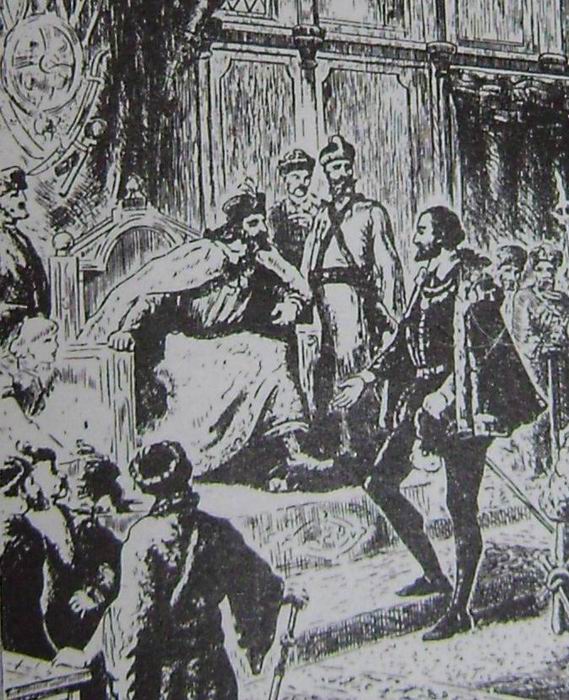 Старый английский двор в Москве
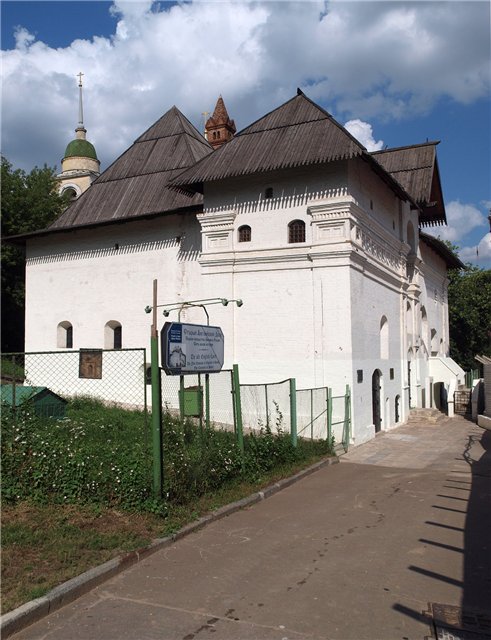 Виллем Баренц (1550 - 1597)
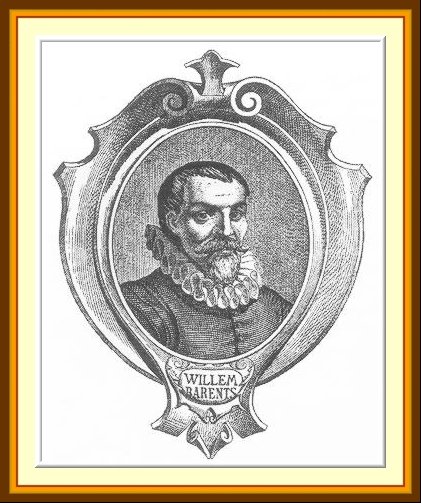 Корабль Баренца, вскоре раздавленный льдами в 1596 году
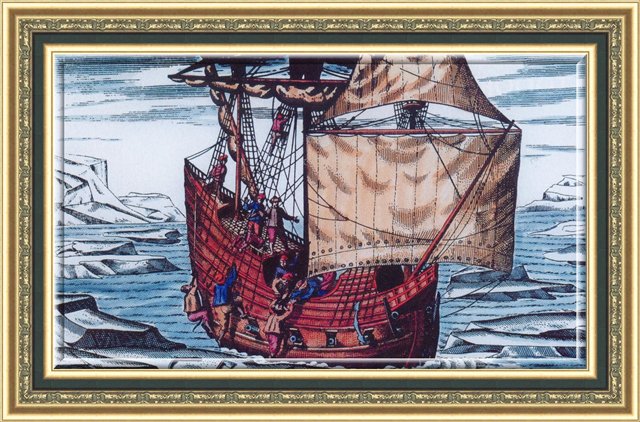 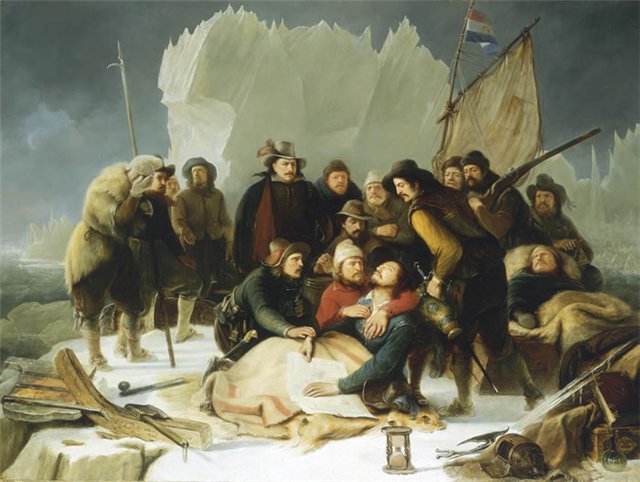 Смерть Виллема Баренца
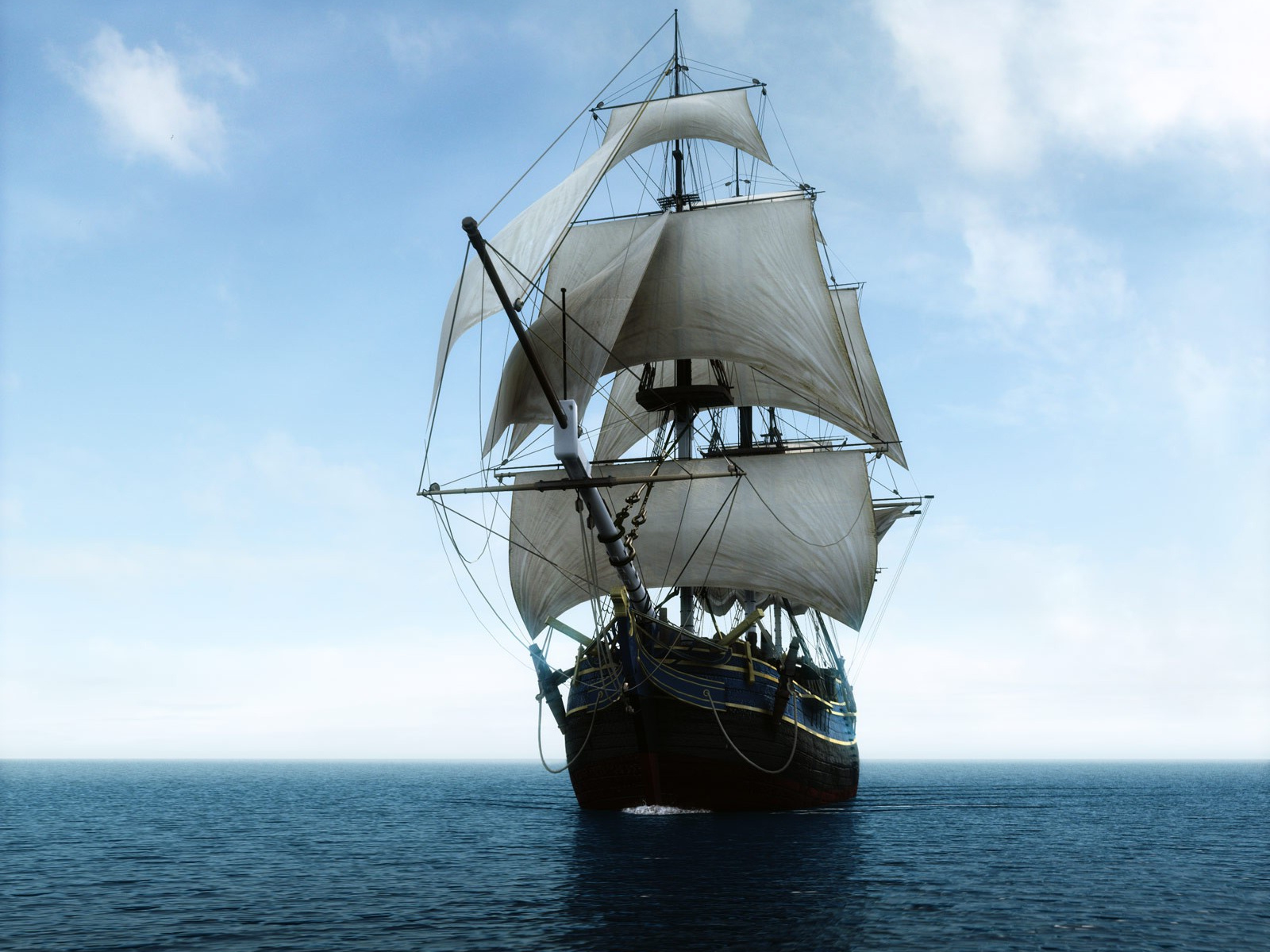 Спасибо за внимание!